Engaging Students in the Past in Order to Prepare Citizens of the Future
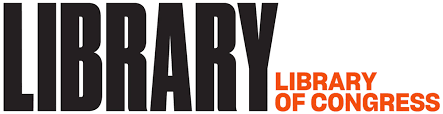 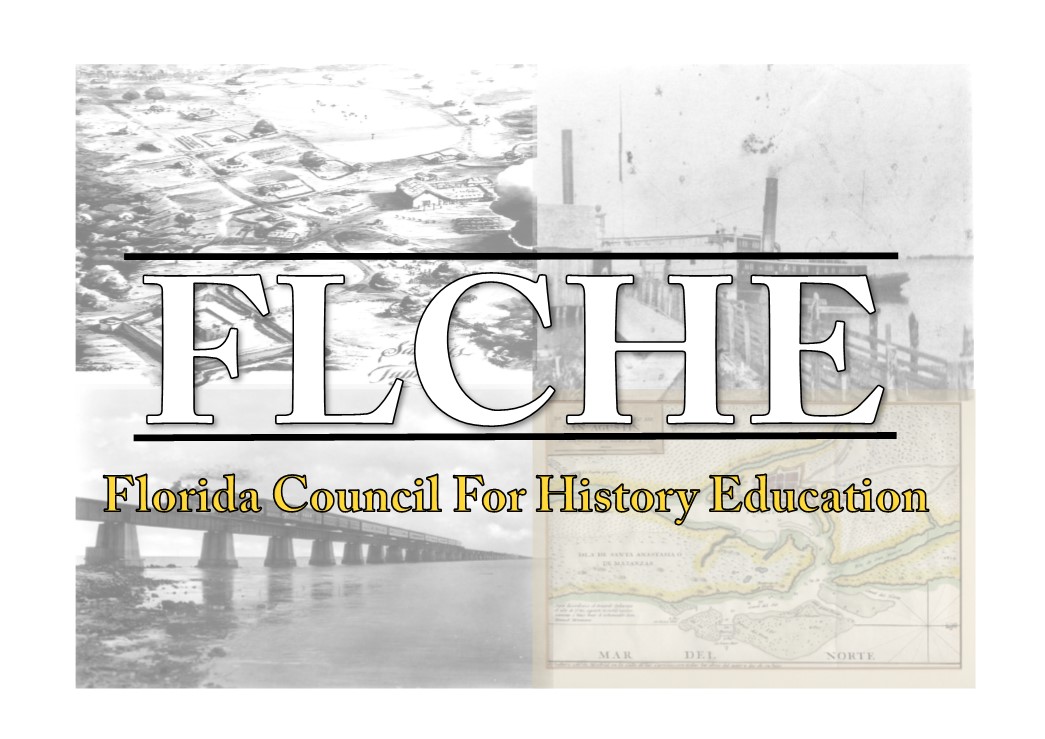 Dr. Tammara Purdin, Florida Council for History Education
Carol LaVallee, M.Ed, Library of Congress Ambassador
Teachers have a duty to ensure their students understand how important civil liberties are to help our democratic republic stay in tack.
Library of CongressPrimary Sources
http://www.loc.gov
Florida Standards
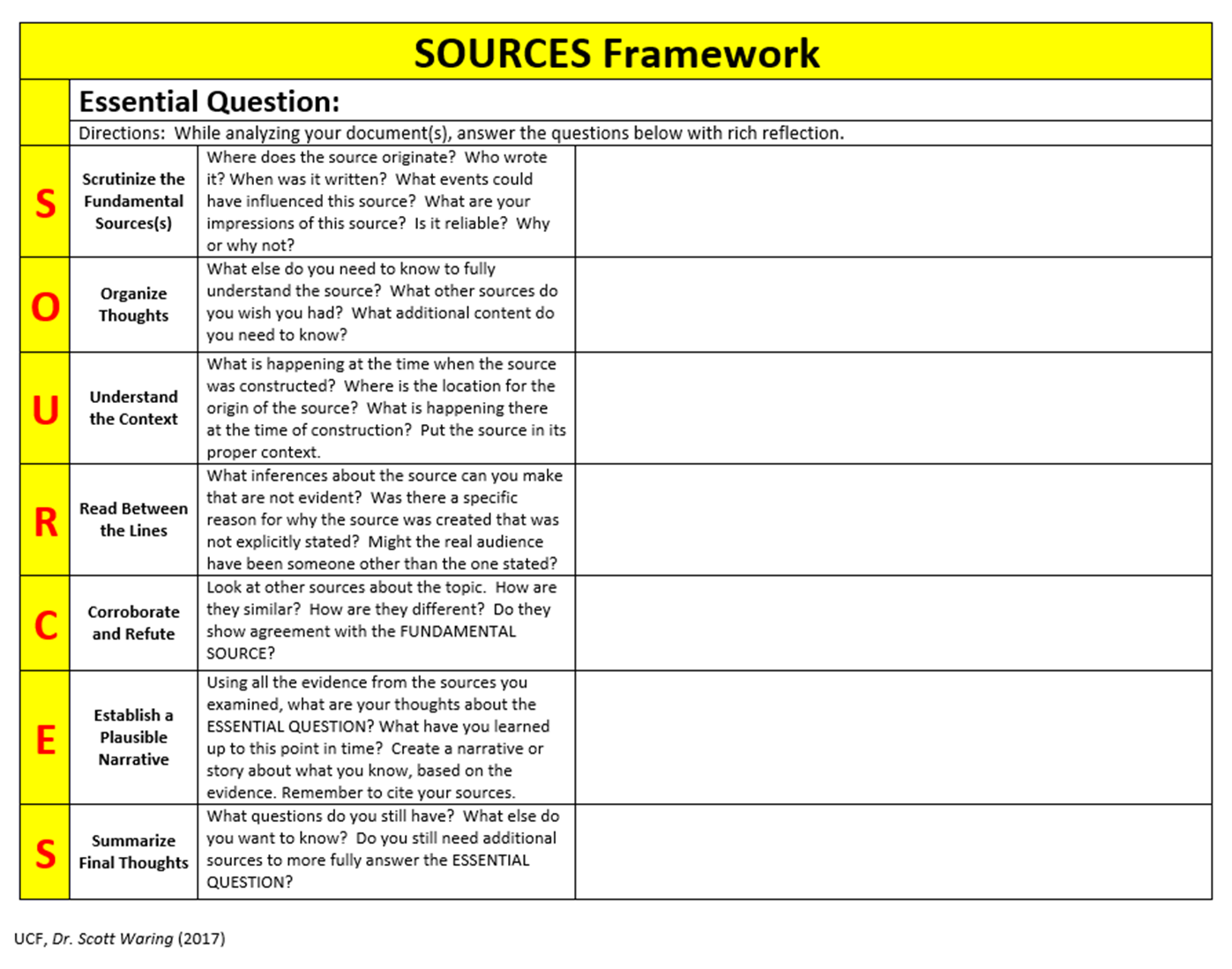 Civil Rights are government protection of equal treatment.
Civil Liberties ensure personal freedoms by putting limits on the governmental power.
Civil Liberties vs Civil Rights
Introduction to the Annals of Congress- George WashingtonLibrary of Congress https://memory.loc.gov/ammem/amlaw/ac001/intro3.html
Why were civil liberties so important to the Founding Fathers?
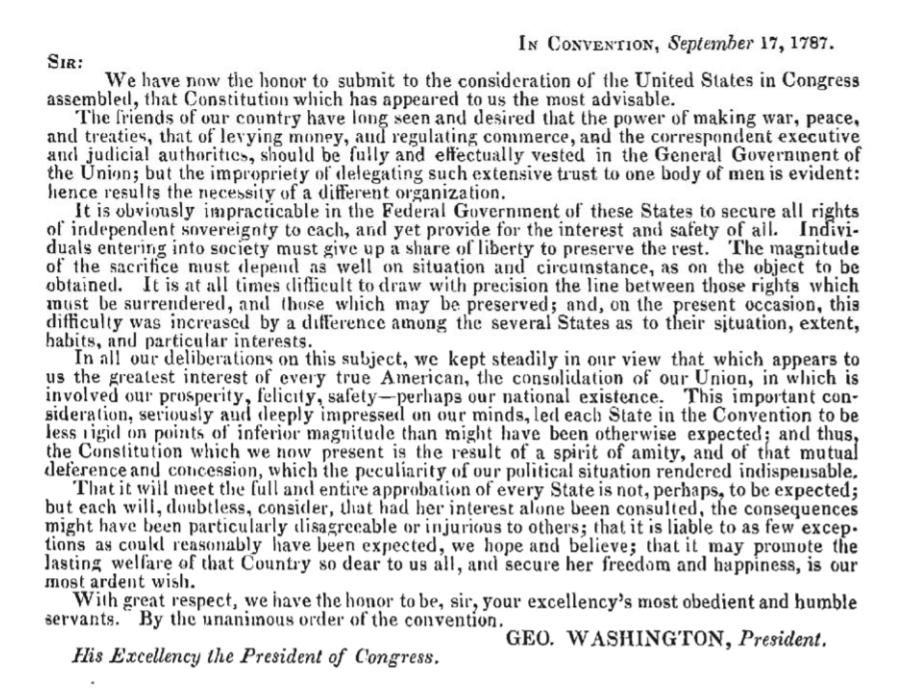 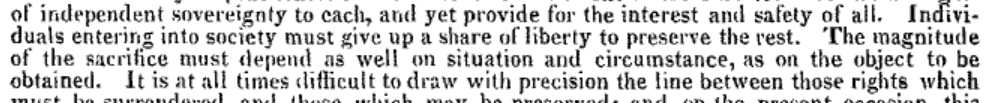 Find evidence in Washington’s letter that demonstrates his beliefs on individual rights.
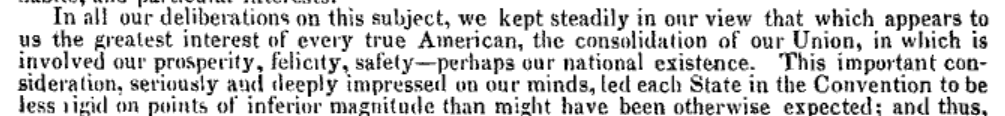 http://www.loc.gov/teachers/classroommaterials/primarysourcesets/constitution/pdf/washington_letter.pdf
Why were civil liberties so important to the Founding Fathers?
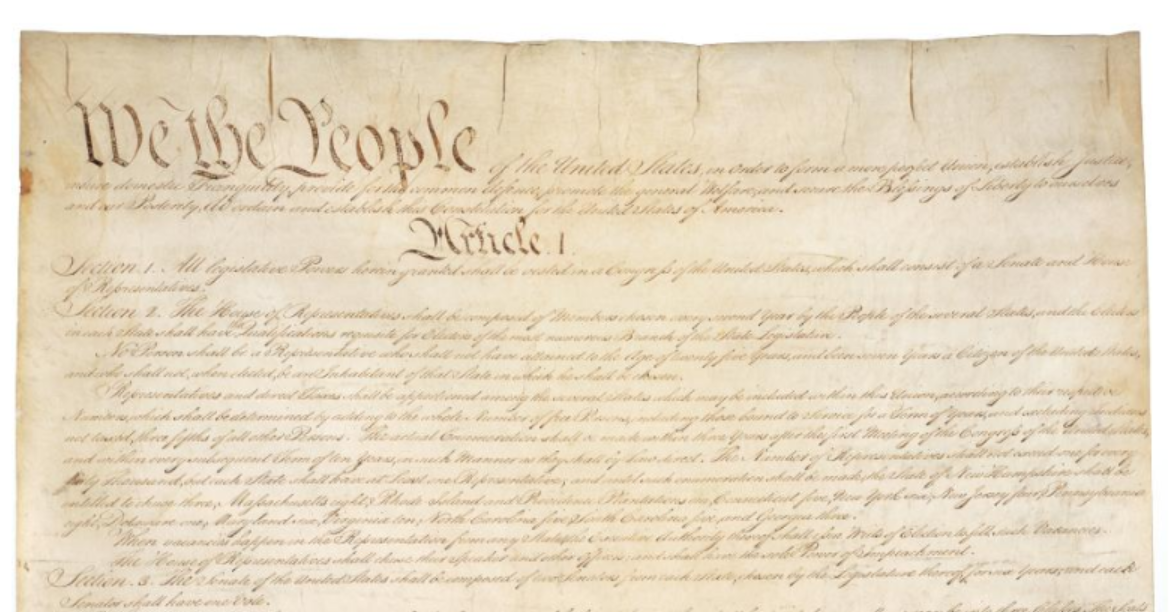 List the ideas of individual rights found in the Preamble.
Constitution of the United States- National Archives https://catalog.archives.gov/id/1667751
We the People of the United States, in Order to form a more perfect Union, establish Justice, insure domestic Tranquility, provide for the common defence, promote the general Welfare, and secure the Blessings of Liberty to ourselves and our Posterity, do ordain and establish this Constitution for the United States of America.
How did the Founding Fathers ensure civil liberties for the new United State?
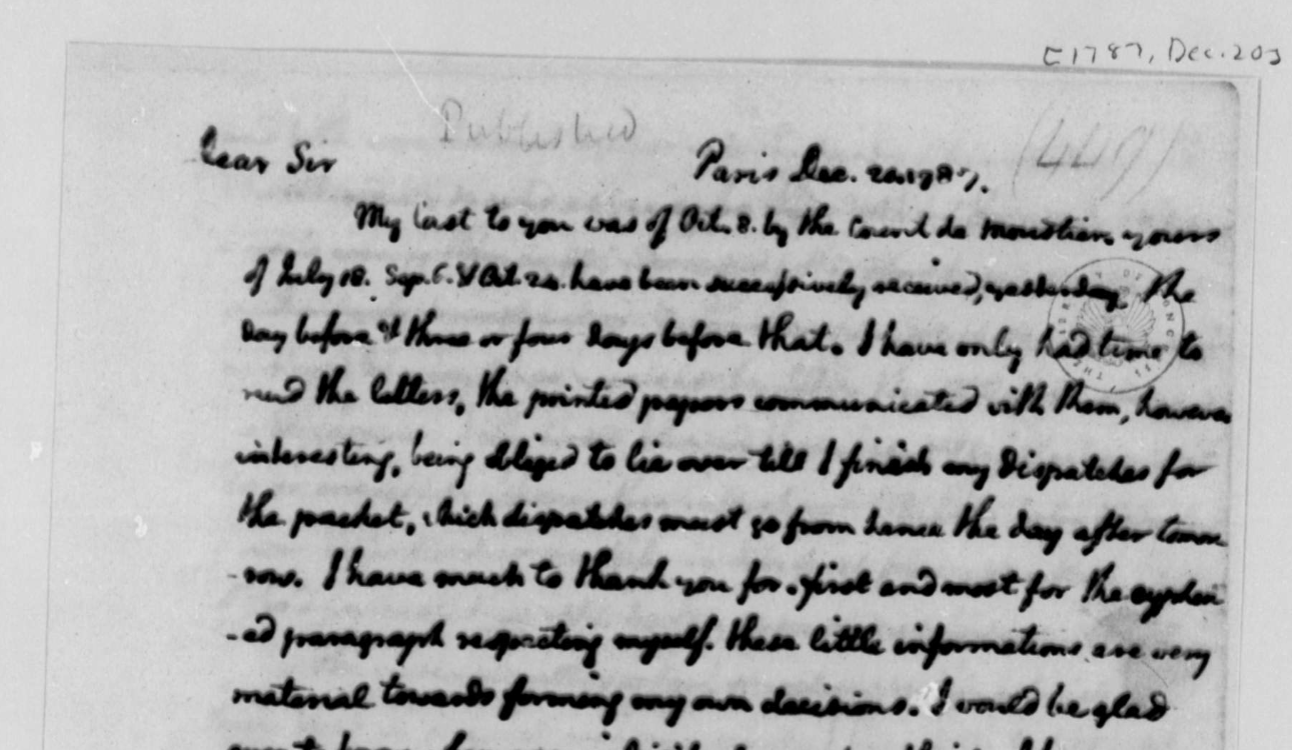 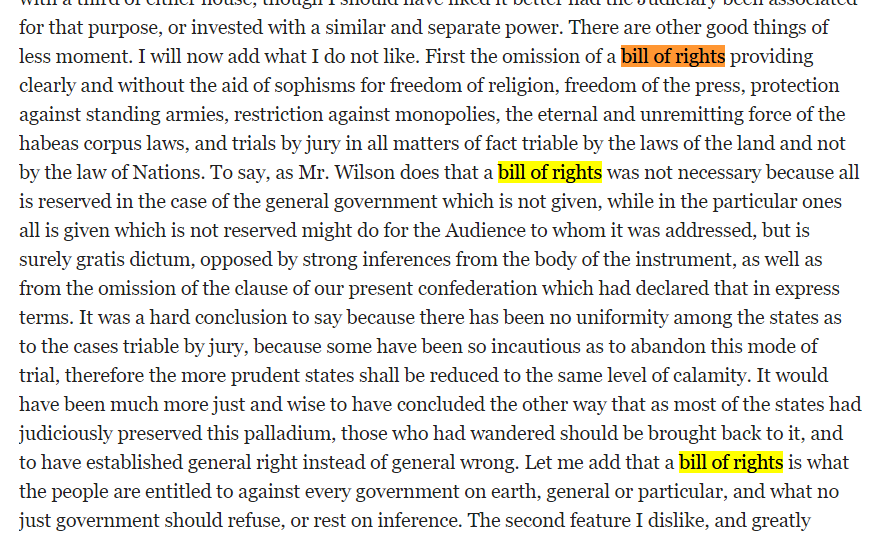 Study Thomas Jefferson’s letter to James Madison.  Rewrite the argument made by Jefferson to include a Bill of Rights in the constitution.
From Thomas Jefferson to James Madison, 20 December 1787
https://www.loc.gov/resource/mtj1.008_0727_0733/?st=gallery
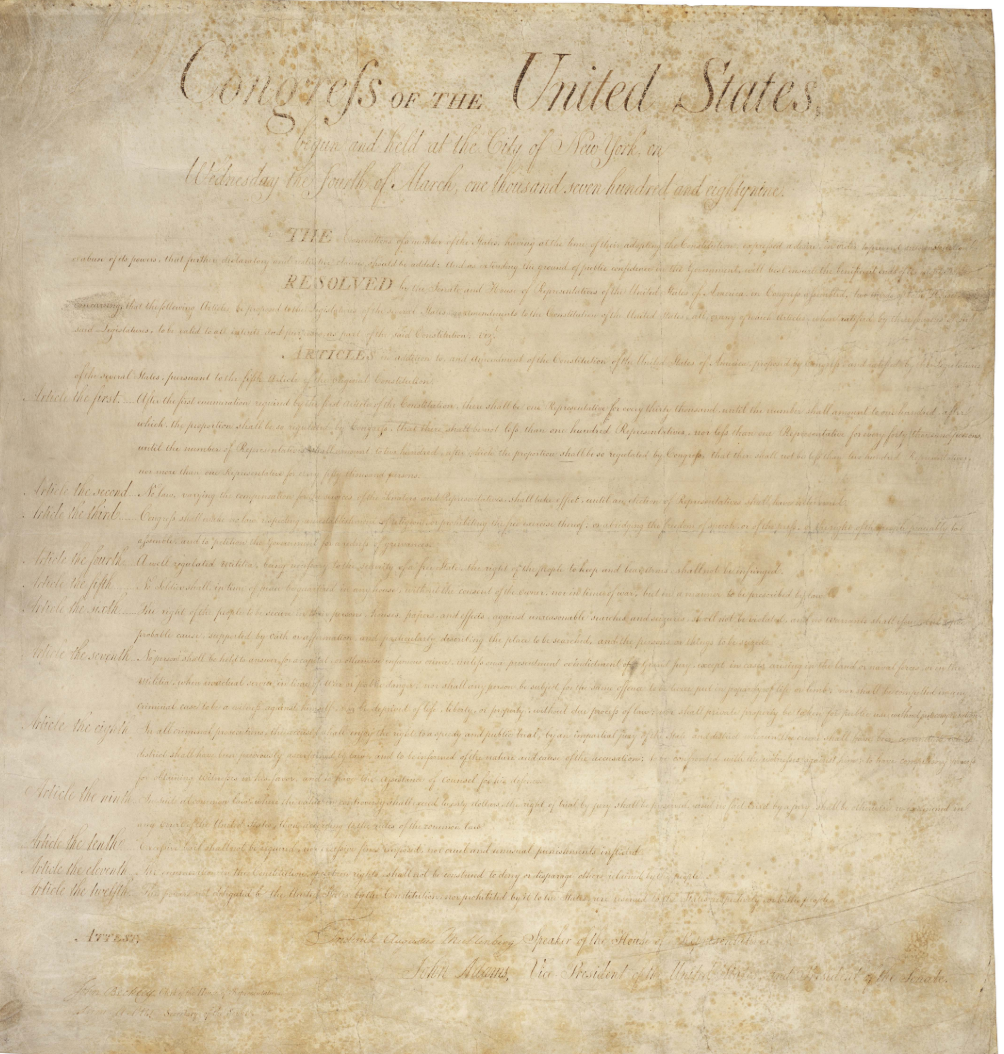 How did the Founding Fathers ensure civil liberties for the new United State?
U.S. Bill of Rights
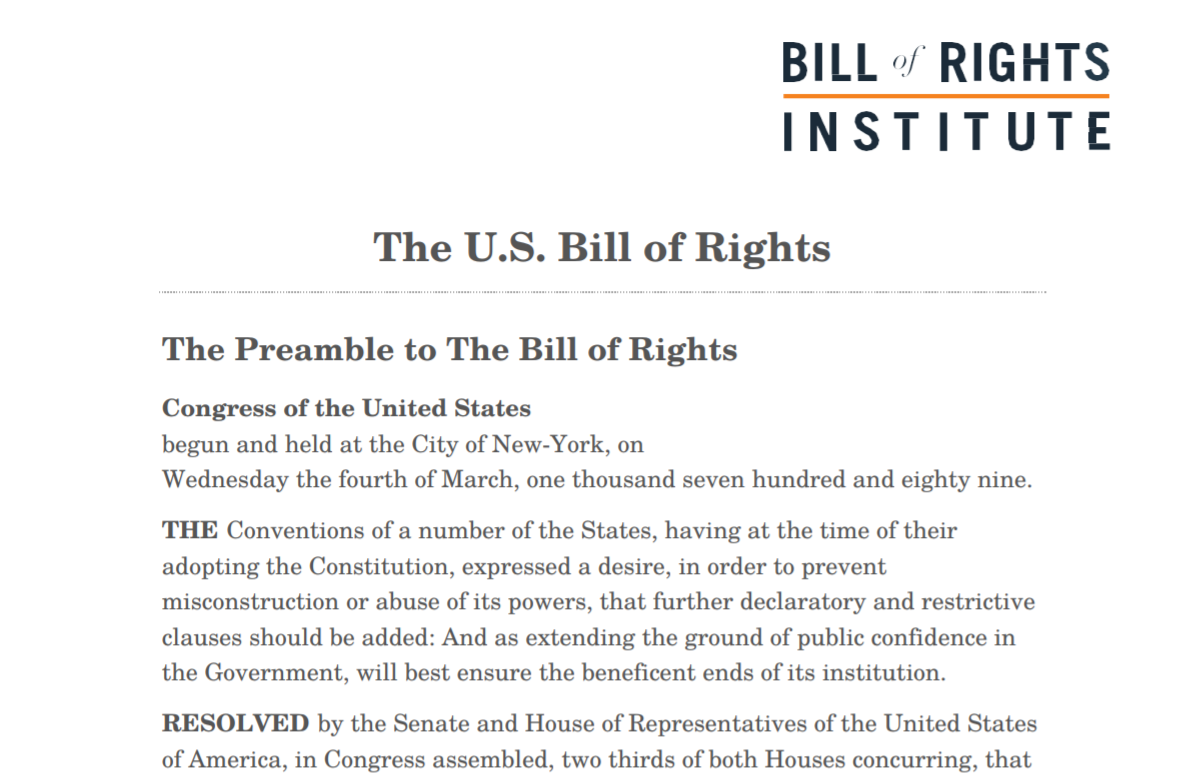 U.S. Bill of Rights https://billofrightsinstitute.org/wp-content/uploads/2011/12/AP_Documents_BillofRights.jpg
Text Version- https://billofrightsinstitute.org/wp-content/uploads/2018/12/Bill-of-Rights-for-Website.pdf
Examples of Civil Liberties
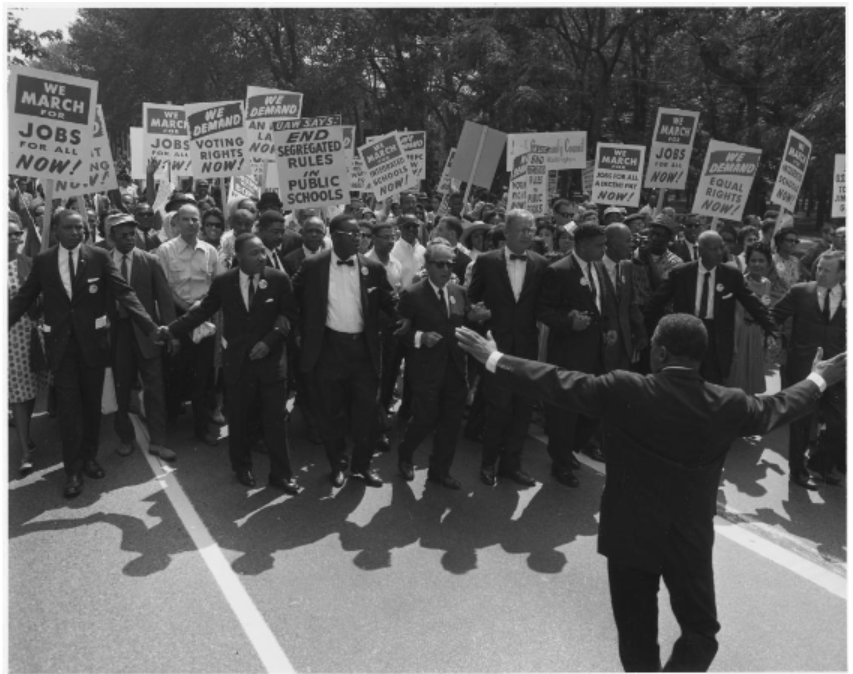 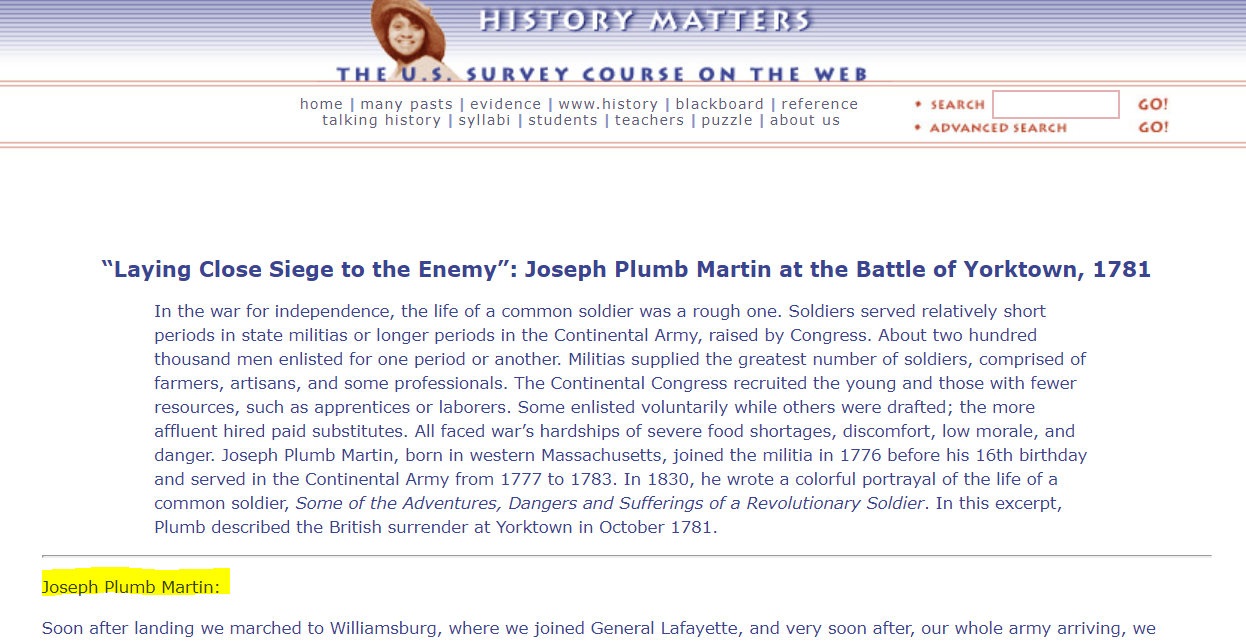 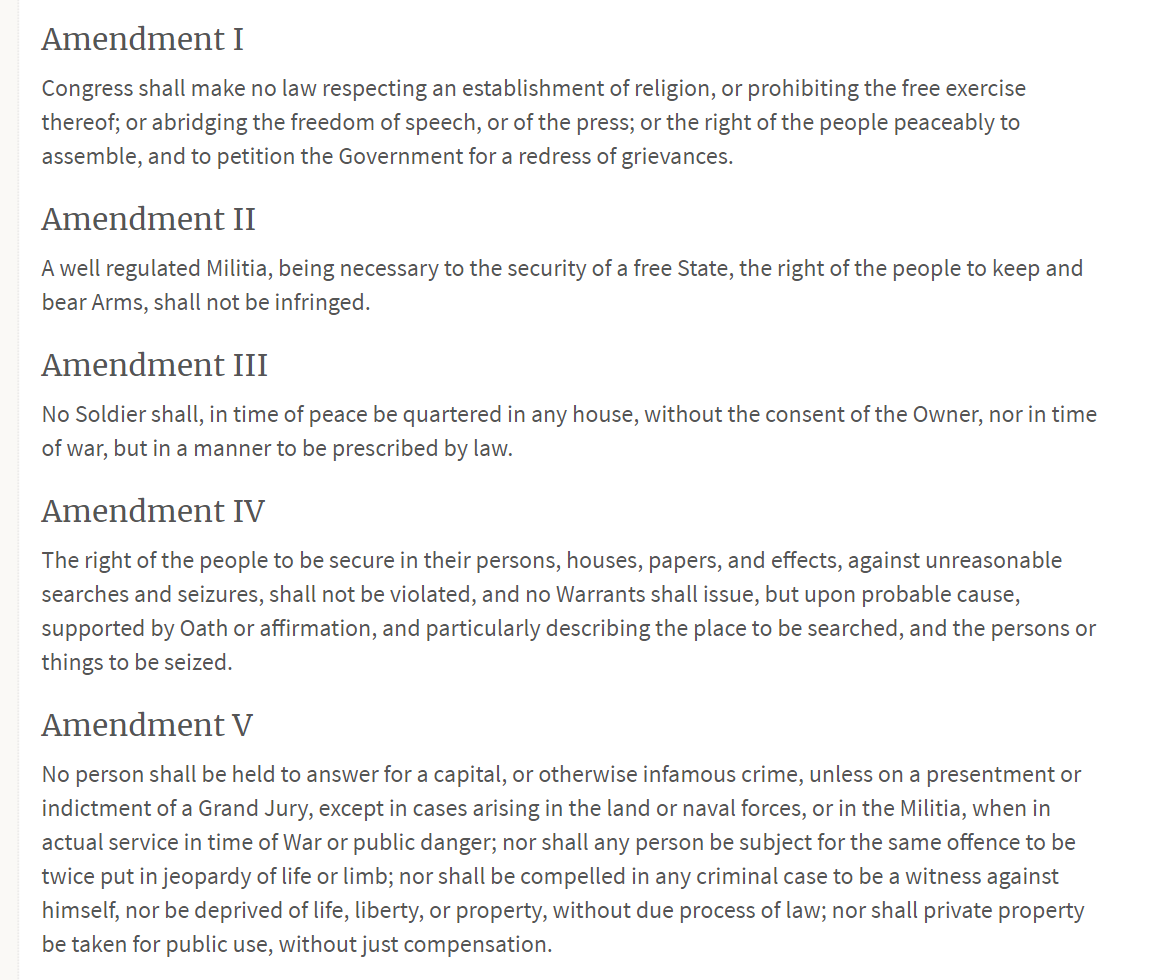 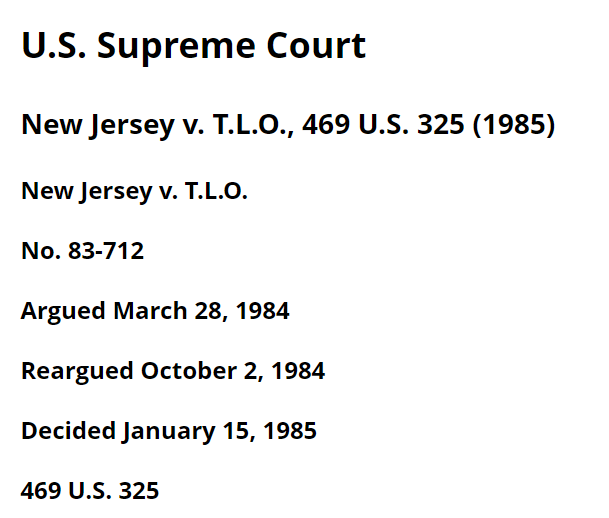 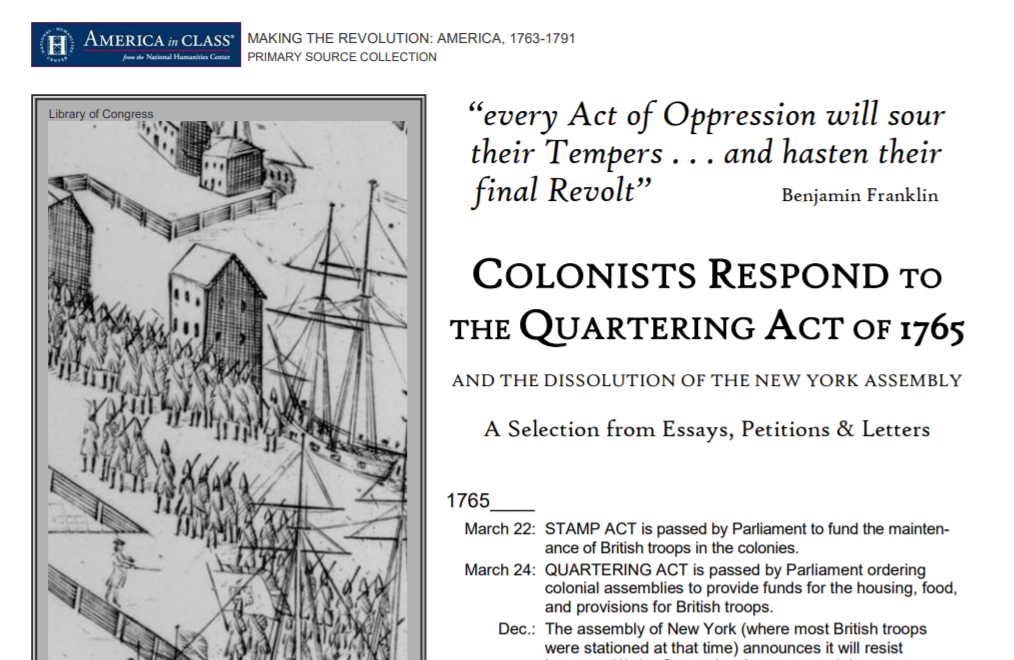 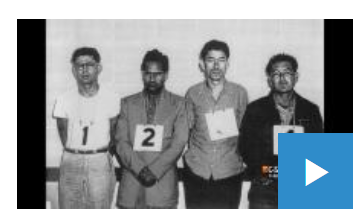 Does constitutional law promote civil liberties?
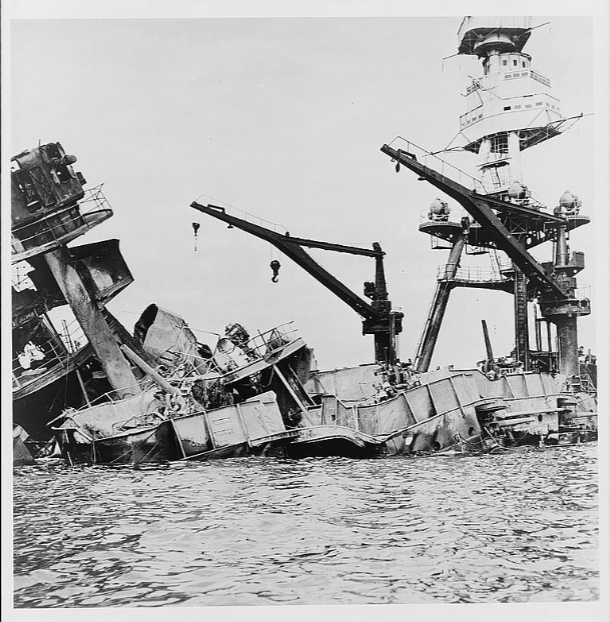 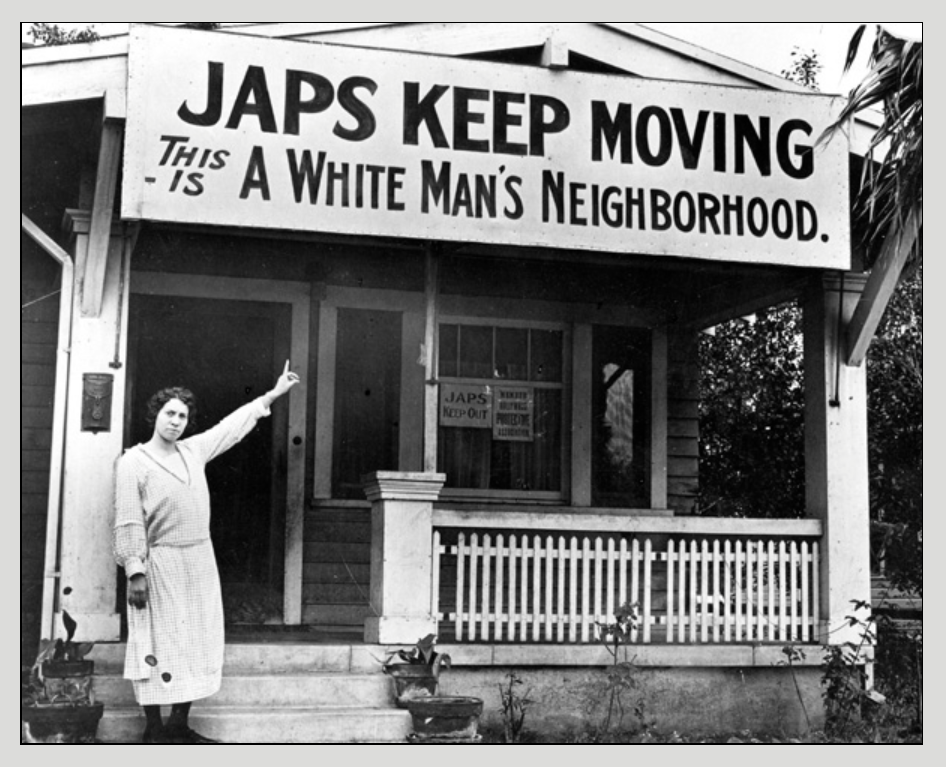 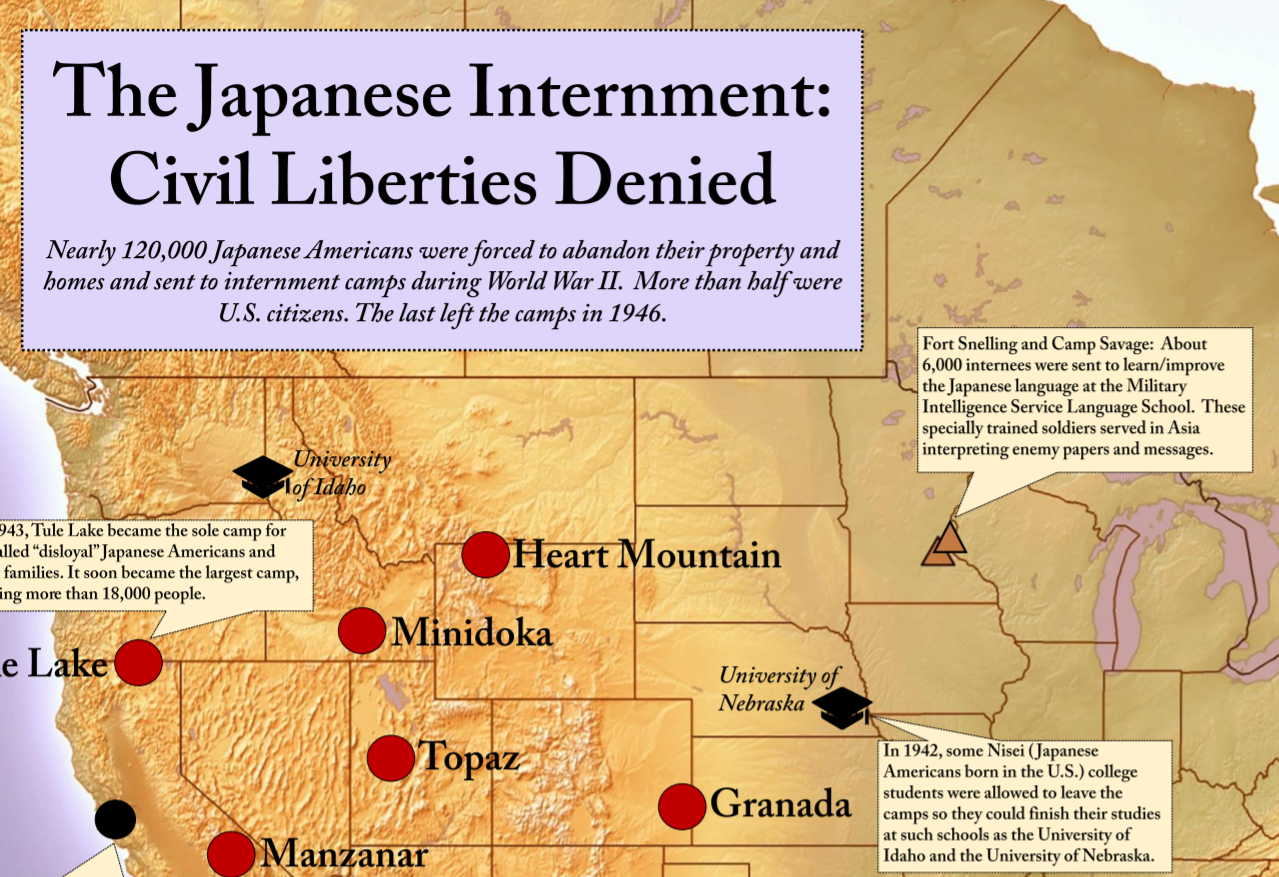 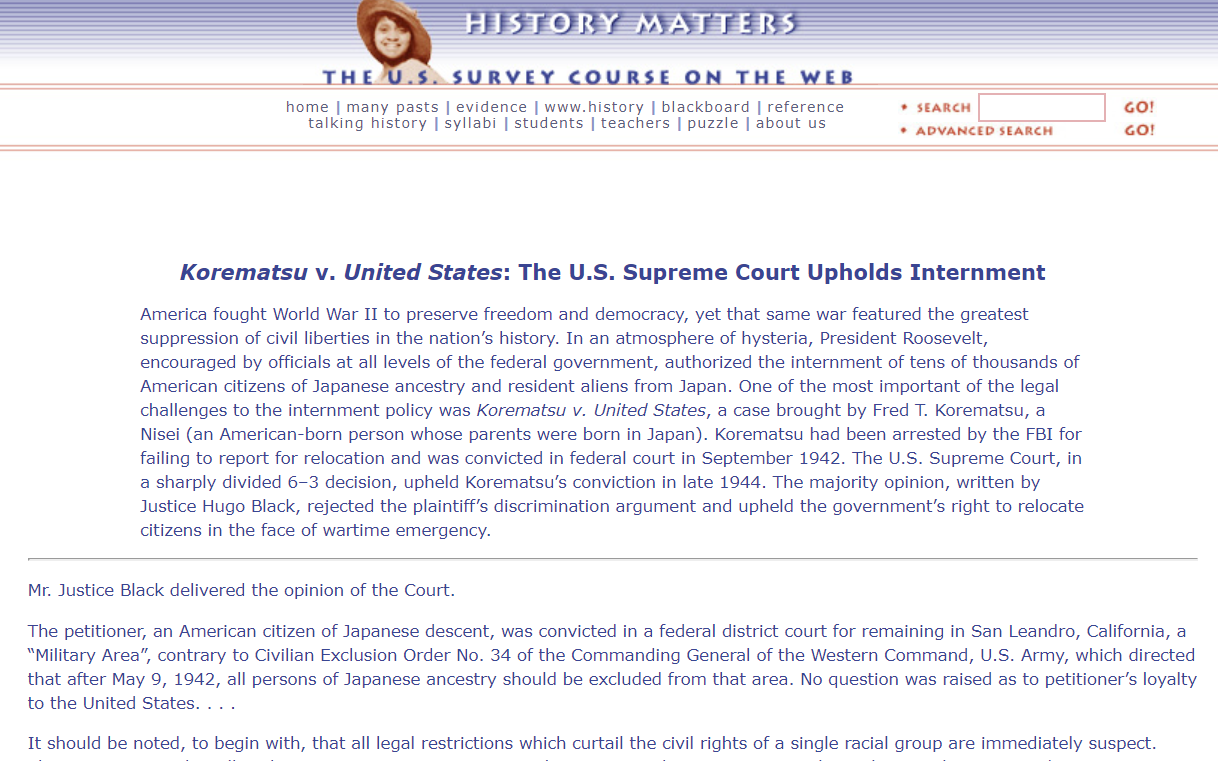 Japanese Interment
Students need to understand that civic participation is a necessity of our American democracy, men and women from the past and today have been and are continuing to encourage the legacy of civic participation.
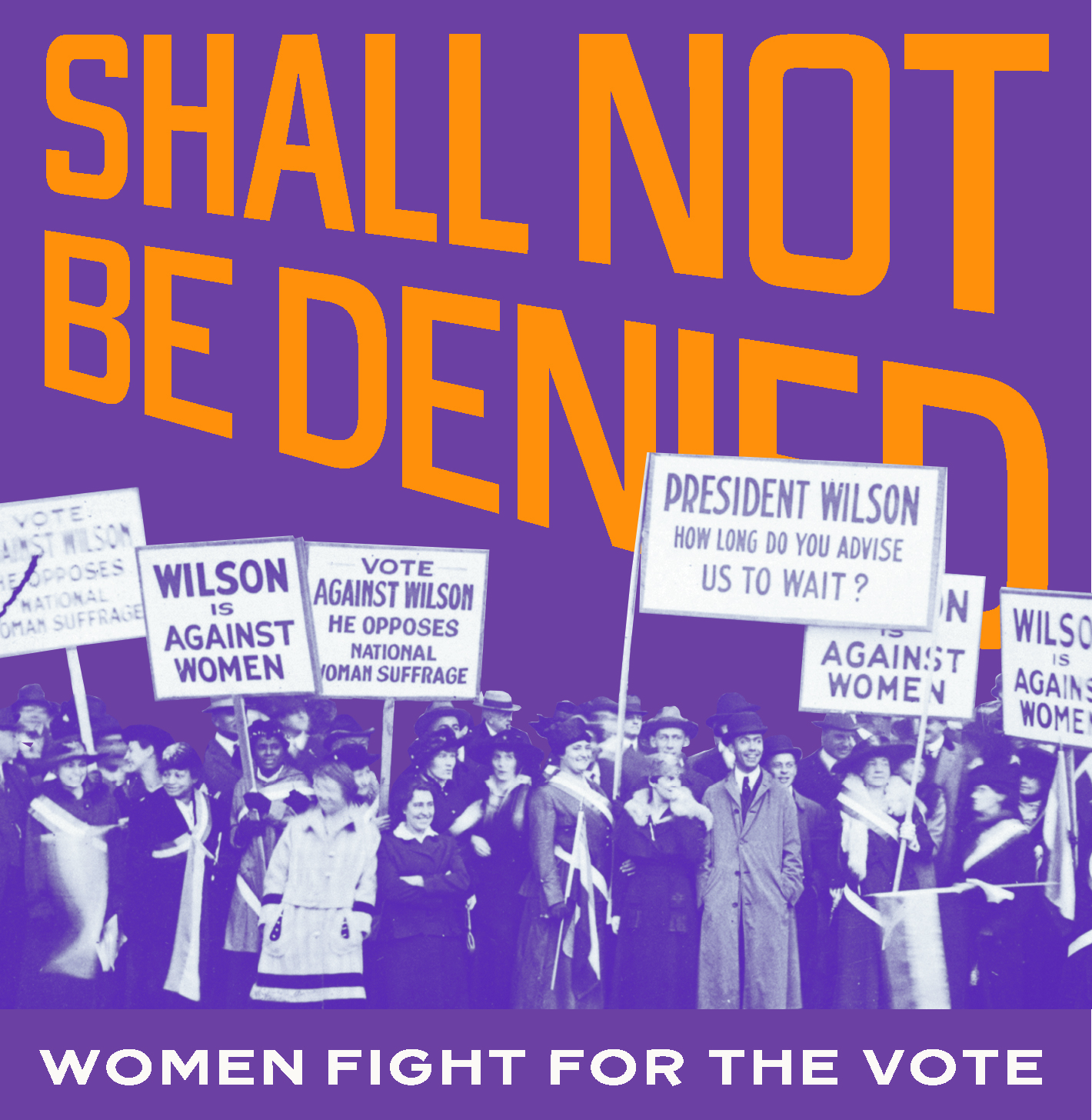 Library of Congress Exhibitions 
Shall Not Be Denied: Women Fight for the VoteJune 4, 2019 – September 2020
SAVE THE DATE!
Ashbrook
March 2nd
Osprey
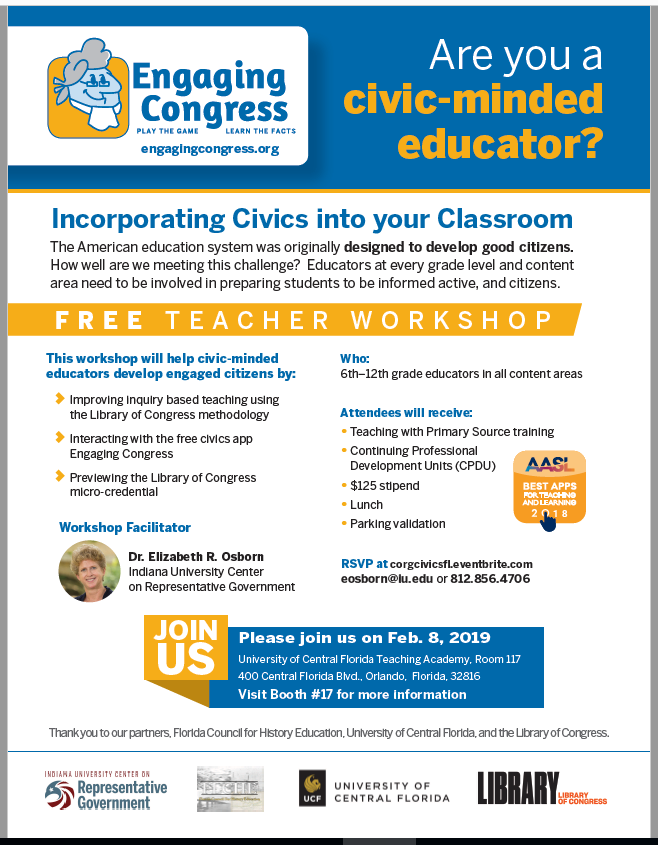 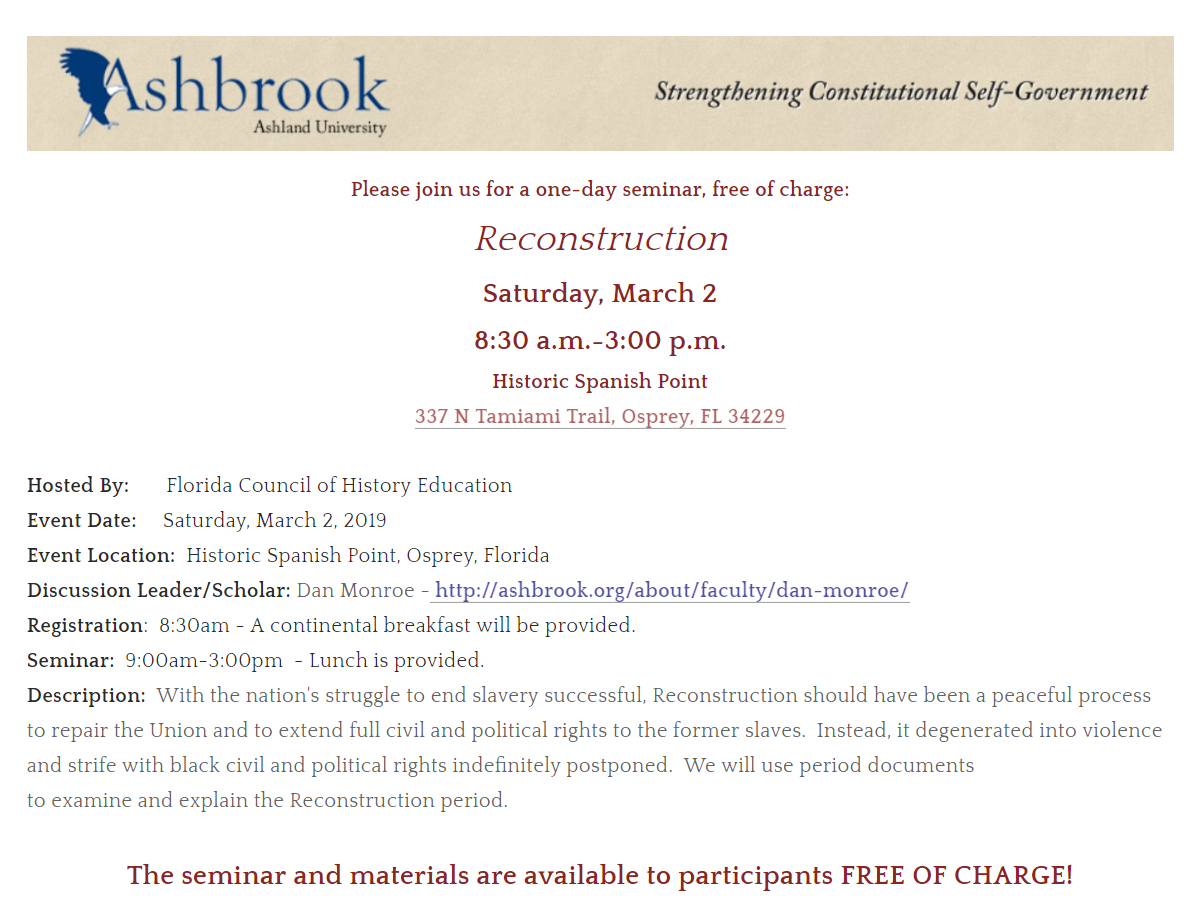 SAVE THE DATE!
Engaging Congress
Feb. 8th
UCF
Florida Council for History Education’s3rd Annual ConferenceSt. Augustine, FLAugust 2-3, 2019Lincolnville Museum Cultural Center
THANK YOU!
carollavallee@flche.net
tammarapurdin@flche.net
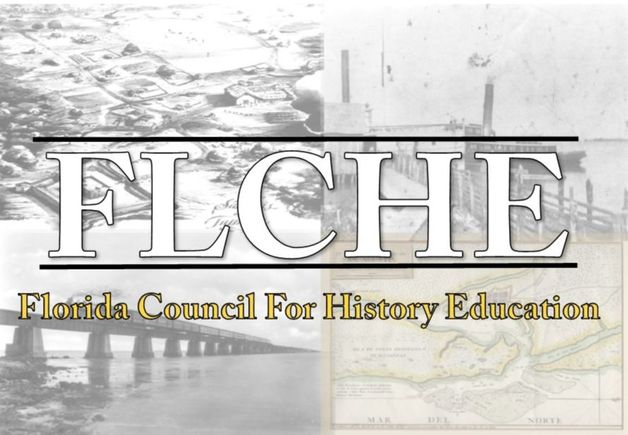 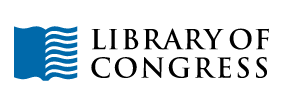 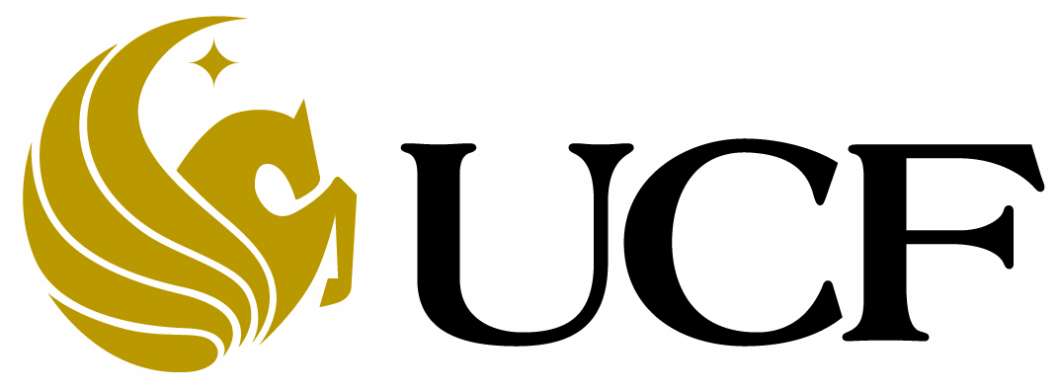